7th Grade 1st 6 Week District Test Review
Typed By: Katherine Pease
	     2016-2017
1. What is the correct equation for photosynthesis?
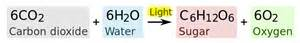 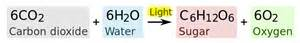 2. Which side of the produce arrow are the reactants and the products in a chemical equation?
Reactants are Before the arrow
Products are after the arrow
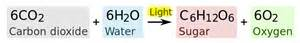 Reactants
Products
3. What type of energy is the sun giving off?
Radiant energy
4. How does energy move through the process of photosynthesis?
Sun (radiant energy) transforms into  Glucose (chemical energy)
5. Energy is produced in the mitochondria for an organism but where is it produced for a plant?
Chloroplast
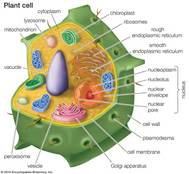 6. What is the main ingredient in the Earth’s atmosphere?
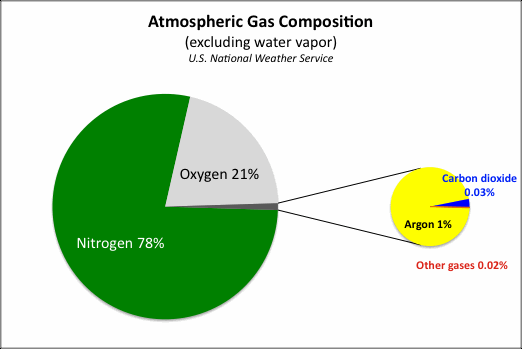 7. What order does the items/organisms  in a food chain go? Who comes first, next and so forth?
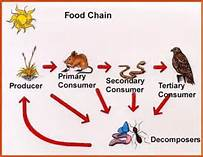 9. What are the steps in the carbon cycle?
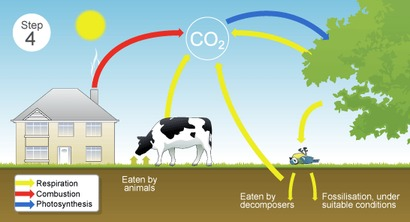 10. What are the steps in the Nitrogen Cycle?
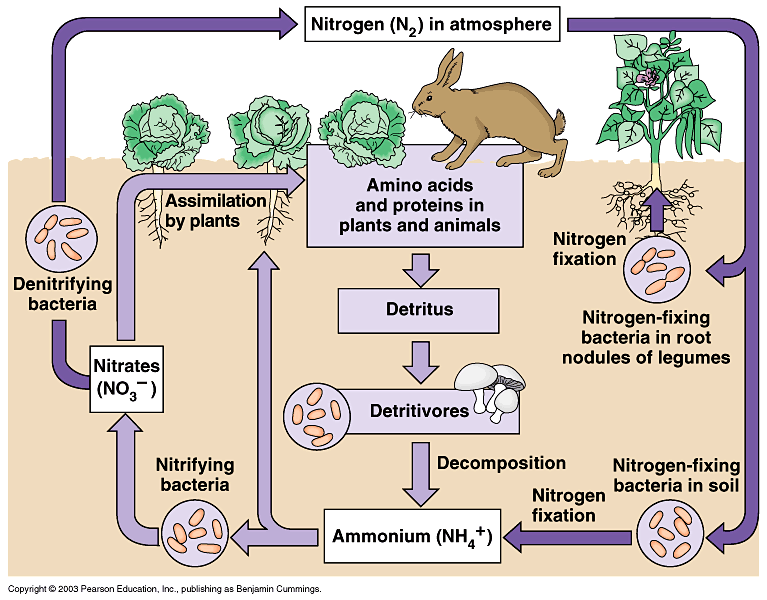 11.What is the job of the bacteria in the nitrogen cycle?
Assist with Nitrogen Fixation
12. What is the difference between organic and non-organic?
Organic – nature / natural / living or once living
Non-Organic – not natural / man made
13. Which equation is organic?
1. NaHCO3
2. C6H12O6
3. CO2
4. O2
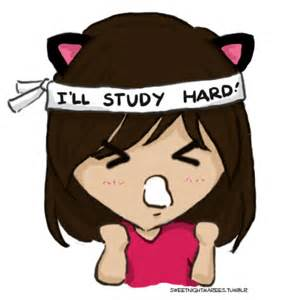 Please Study Hard. When you do the work (STUDY), good things will happen (Pass the Test).I believe you can do this!